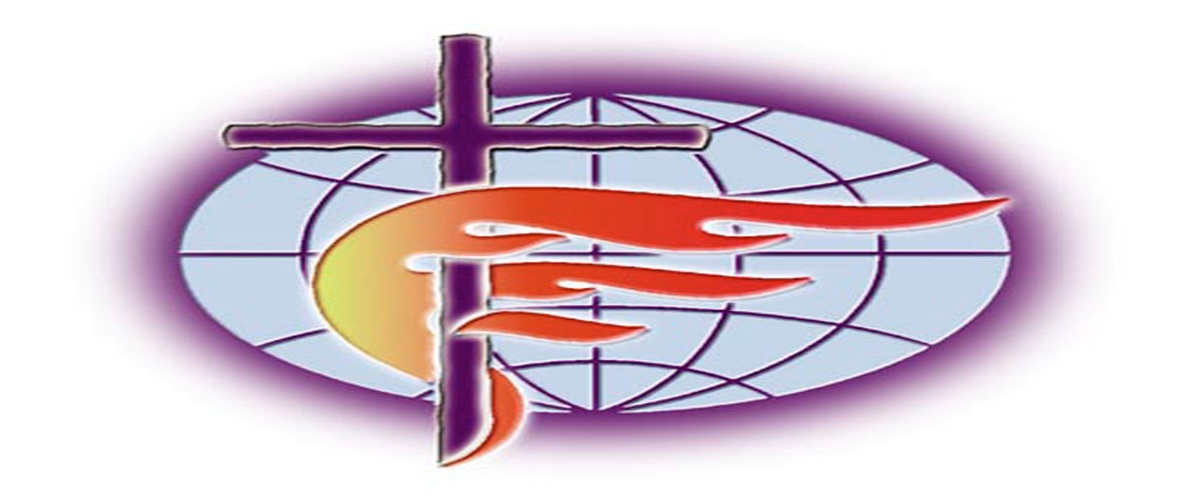 ESTUDIO BIBLICO
CON EL

PASTOR
CARLOS
SEPULVEDA
IGLESIA LA GRACIA DEL PRIMOGENITO
3420 Davie blvd.
Ft. Lauderdale. 
Florida. 33312
BUENAS NOCHES YBIENVENIDOS A NUESTROESTUDIOBIBLICO2/25/2021
CONFIAMOS QUE NUESTRO DIOS ILUMINE  NUESTROS PASOS AL LLEVARNOS A TODAS LAS AREAS DE VERDAD POR MEDIO DE SU ESPIRITU SANTO.
OREMOS
PORQUÉ ES QUE MUCHOS LE FALLAN A DIOS
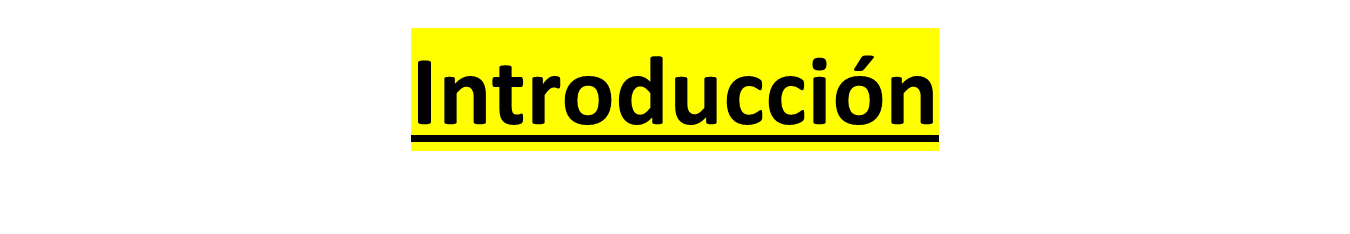 Son Muchas las razones diferentes cuales conducen a la misma destrucción definitiva.
Muchas personas son fracasos.
Fallan a la sociedad, a sus seres queridos y amigos. Y  a ellos mismos.
 Fallan en los negocios, y fracasan en la escuela.

La mayoría de las veces, nos damos cuenta de que la  verdad es..
que fracasaron porque no buscaban pasar.

Son perezosos e indiferentes y Sólo pensaban en sí mismos.

Entonces, ¿Cómo le falla la gente a Dios que se llaman ser Cristianos?

La siguiente razón es  porque……
NO CONTARON EL COSTO
Antes de la conversión, no tuvieron  en cuenta el costo. 
Lucas 14:25-35. 25 Grandes multitudes iban con él; y volviéndose, les dijo:

26 Si alguno viene a mí, y no aborrece a su padre, y madre, y mujer, e hijos, y hermanos, y hermanas, y aun también su propia vida, no puede ser mi discípulo.

27 Y el que no lleva su cruz y viene en pos de mí, no puede ser mi discípulo.

28 Porque ¿quién de vosotros, queriendo edificar una torre, no se sienta primero y calcula los gastos, a ver si tiene lo que necesita para acabarla?
29 No sea que después que haya puesto el cimiento, y no pueda acabarla, todos los que lo vean comiencen a hacer burla de él,

30 diciendo: Este hombre comenzó a edificar, y no pudo acabar.

31 ¿O qué rey, al marchar a la guerra contra otro rey, no se sienta primero y considera si puede hacer frente con diez mil al que viene contra él con veinte mil?
32 Y si no puede, cuando el otro está todavía lejos, le envía una embajada y le pide condiciones de paz.

33 Así, pues, cualquiera de vosotros que no renuncia a todo lo que posee, no puede ser mi discípulo.
NO CUENTAN EL COSTO
No se dan cuenta, "negándose a sí mismos". 

Mateo 16:24; 4 Entonces Jesús dijo a sus discípulos: Si alguno quiere venir en pos de mí, niéguese a sí mismo, y tome su cruz, y sígame.

Lucas 9:23. 23 Y decía a todos: Si alguno quiere venir en pos de mí, niéguese a sí mismo, tome su cruz cada día, y sígame.
No se dan cuenta de que el 99,44% de esfuerzo no servirá.
Sobre todo fracasan, porque nunca tuvieron ninguna intención de ser seguidores de Cristo porque la cruz le pesa mucho.
NO ESCUCHAN A LOS MENSAJEROS DE DIOS
Dios ha estado enviando a Sus mensajeros durante miles de años. Sin embargo, los resultados  resultan ser los mismos.

Jeremías 7:25-28;

 25 desde el día que vuestros padres salieron de la tierra de Egipto hasta hoy. Y os envié todos los profetas mis siervos, enviándolos desde temprano y sin cesar;

26 pero no me oyeron ni inclinaron su oído, sino que endurecieron su cerviz, e hicieron peor que sus padres.
NO ESCUCHAN A LOS MENSAJEROS DE DIOS
27 Tú, pues, les dirás todas estas palabras, pero no te oirán; los llamarás, y no te responderán.

28 Les dirás, por tanto: Esta es la nación que no escuchó la voz de Jehová su Dios, ni admitió corrección; pereció la verdad, y de la boca de ellos fue cortada.
NO ESCUCHAN A LOS MENSAJEROS DE DIOS
2 Timoteo 4:1-6. Te encarezco delante de Dios y del Señor Jesucristo, que juzgará a los vivos y a los muertos en su manifestación y en su reino,

2 que prediques la palabra; que instes a tiempo y fuera de tiempo; redarguye, reprende, exhorta con toda paciencia y doctrina.

3 Porque vendrá tiempo cuando no sufrirán la sana doctrina, sino que teniendo comezón de oír, se amontonarán maestros conforme a sus propias concupiscencias,
NO ESCUCHAN A LOS MENSAJEROS DE DIOS
4 y apartarán de la verdad el oído y se volverán a las fábulas.

5 Pero tú sé sobrio en todo, soporta las aflicciones, haz obra de evangelista, cumple tu ministerio.

6 Porque yo ya estoy para ser sacrificado, y el tiempo de mi partida está cercano.
NO DESARROLLAN VIRTUDES DE UN CRISTIANO
Esto sucede cuando realmente no se arrepienten de su estilo de vida cuando no hacen cambios en su comportamiento.

2 Pedro 1:5-11. 5. vosotros también, poniendo toda diligencia por esto mismo, añadid a vuestra fe virtud; a la virtud, conocimiento;

6 al conocimiento, dominio propio; al dominio propio, paciencia; a la paciencia, piedad;

7 a la piedad, afecto fraternal; y al afecto fraternal, amor.
NO DESARROLLAN VIRTUDES DE UN VERDADERO CRISTIANO
8 Porque si estas cosas están en vosotros, y abundan, no os dejarán estar ociosos ni sin fruto en cuanto al conocimiento de nuestro Señor Jesucristo.

9 Pero el que no tiene estas cosas tiene la vista muy corta; es ciego, habiendo olvidado la purificación de sus antiguos pecados.

10 Por lo cual, hermanos, tanto más procurad hacer firme vuestra vocación y elección; porque haciendo estas cosas, no caeréis jamás.

11 Porque de esta manera os será otorgada amplia y generosa entrada en el reino eterno de nuestro Señor y Salvador Jesucristo.
FRACASAN DEBIDO A UNA ASOCIACIÓN EQUIVOCADA
Este era el problema de Salomón.

1 Reyes 11:1-13. 11  Pero el rey Salomón amó, además de la hija de Faraón, a muchas mujeres extranjeras; a las de Moab, a las de Amón, a las de Edom, a las de Sidón, y a las heteas;

2 gentes de las cuales Jehová había dicho a los hijos de Israel: No os llegaréis a ellas, ni ellas se llegarán a vosotros; porque ciertamente harán inclinar vuestros corazones tras sus dioses. A éstas, pues, se juntó Salomón con amor.

3 Y tuvo setecientas mujeres reinas y trescientas concubinas; y sus mujeres desviaron su corazón.
FRACASAN DEBIDO A UNA ASOCIACIÓN EQUIVOCADA
4 Y cuando Salomón era ya viejo, sus mujeres inclinaron su corazón tras dioses ajenos, y su corazón no era perfecto con Jehová su Dios, como el corazón de su padre David.

5 Porque Salomón siguió a Astoret, diosa de los sidonios, y a Milcom, ídolo abominable de los amonitas.

6 E hizo Salomón lo malo ante los ojos de Jehová, y no siguió cumplidamente a Jehová como David su padre.

7 Entonces edificó Salomón un lugar alto a Quemos, ídolo abominable de Moab, en el monte que está enfrente de Jerusalén, y a Moloc, ídolo abominable de los hijos de Amón.
FRACASAN DEBIDO A UNA ASOCIACIÓN EQUIVOCADA
8 Así hizo para todas sus mujeres extranjeras, las cuales quemaban incienso y ofrecían sacrificios a sus dioses.

9 Y se enojó Jehová contra Salomón, por cuanto su corazón se había apartado de Jehová Dios de Israel, que se le había aparecido dos veces,

10 y le había mandado acerca de esto, que no siguiese a dioses ajenos; mas él no guardó lo que le mandó Jehová.
FRACASAN DEBIDO A UNA ASOCIACIÓN EQUIVOCADA
11 Y dijo Jehová a Salomón: Por cuanto ha habido esto en ti, y no has guardado mi pacto y mis estatutos que yo te mandé, romperé de ti el reino, y lo entregaré a tu siervo.

12 Sin embargo, no lo haré en tus días, por amor a David tu padre; lo romperé de la mano de tu hijo.

13 Pero no romperé todo el reino, sino que daré una tribu a tu hijo, por amor a David mi siervo, y por amor a Jerusalén, la cual yo he elegido.
FRACASAN DEBIDO A UNA ASOCIACIÓN EQUIVOCADA
1 Corintios 15:33. 

33 No erréis; las malas conversaciones corrompen las buenas costumbres.


Tus compañeros te guían tanto si te das cuenta como si no.
NO SON GUIADOS POR LA PALABRA DE DIOS
Continúan en su ignorancia.

Hechos 17:11; 11 Y éstos eran más nobles que los que estaban en Tesalónica, pues recibieron la palabra con toda solicitud, escudriñando cada día las Escrituras para ver si estas cosas eran así.

2 Timoteo 2:15; 15 Procura con diligencia presentarte a Dios aprobado, como obrero que no tiene de qué avergonzarse, que usa bien la palabra de verdad.
NO SON GUIADOS POR LA PALABRA DE DIOS
El Salmo 119 tiene 176 razones para aprender y respetar las leyes de Dios.

La palabra de Dios es verdad. 

 Juan 17:17  17 Santifícalos en tu verdad; tu palabra es verdad.
FRACASAN DEBIDO A LAS DEMANDAS DE ESTA VIDA
Considere la parábola del sembrador y los suelos. 
Lucas 8:9-14.
 9 Y sus discípulos le preguntaron, diciendo: ¿Qué significa esta parábola?

10 Y él dijo: A vosotros os es dado conocer los misterios del reino de Dios; pero a los otros por parábolas, para que viendo no vean, y oyendo no entiendan.

11 Esta es, pues, la parábola: La semilla es la palabra de Dios.
FRACASAN DEBIDO A LAS DEMANDAS DE ESTA VIDA
12 Y los de junto al camino son los que oyen, y luego viene el diablo y quita de su corazón la palabra, para que no crean y se salven.

13 Los de sobre la piedra son los que habiendo oído, reciben la palabra con gozo; pero éstos no tienen raíces; creen por algún tiempo, y en el tiempo de la prueba se apartan.

14 La que cayó entre espinos, éstos son los que oyen, pero yéndose, son ahogados por los afanes y las riquezas y los placeres de la vida, y no llevan fruto.
FRACASAN DEBIDO A LAS DEMANDAS DE ESTA VIDA
La vida tiene tantas distracciones,
Y muchos son los que permiten que las distracciones los mantengan fuera del deber  hacia  Dios.
FRACASAN POR EL DESEO DE SER RICOS Y AFERRARSE A SUS RIQUEZAS
Mateo 19:16-22.
16 Entonces vino uno y le dijo: Maestro bueno, ¿qué bien haré para tener la vida eterna?

17 El le dijo: ¿Por qué me llamas bueno? Ninguno hay bueno sino uno: Dios. Mas si quieres entrar en la vida, guarda los mandamientos.

18 Le dijo: ¿Cuáles? Y Jesús dijo: No matarás. No adulterarás. No hurtarás. No dirás falso testimonio.
FRACASAN POR EL DESEO DE SER RICOS Y AFERRARSE A SUS RIQUEZAS
19 Honra a tu padre y a tu madre; y, Amarás a tu prójimo como a ti mismo.

20 El joven le dijo: Todo esto lo he guardado desde mi juventud. ¿Qué más me falta?

21 Jesús le dijo: Si quieres ser perfecto, anda, vende lo que tienes, y dalo a los pobres, y tendrás tesoro en el cielo; y ven y sígueme.

22 Oyendo el joven esta palabra, se fue triste, porque tenía muchas posesiones.
FRACASAN POR EL DESEO DE SER RICOS Y AFERRARSE A SUS RIQUEZAS
Pablo advierte contra eso. 
1 Timoteo 6:6-10

6 Pero gran ganancia es la piedad acompañada de contentamiento;

7 porque nada hemos traído a este mundo, y sin duda nada podremos sacar.

8 Así que, teniendo sustento y abrigo, estemos contentos con esto.
FRACASAN POR EL DESEO DE SER RICOS Y AFERRARSE A SUS RIQUEZAS
9 Porque los que quieren enriquecerse caen en tentación y lazo, y en muchas codicias necias y dañosas, que hunden a los hombres en destrucción y perdición;

10 porque raíz de todos los males es el amor al dinero, el cual codiciando algunos, se extraviaron de la fe, y fueron traspasados de muchos dolores.
FRACASAN POR EL DESEO DE SER RICOS Y AFERRARSE A SUS RIQUEZAS
Juan también advierte sobre los deseos mundanos. 
1 Juan 2:15-17.

15 No améis al mundo, ni las cosas que están en el mundo. Si alguno ama al mundo, el amor del Padre no está en él.

16 Porque todo lo que hay en el mundo, los deseos de la carne, los deseos de los ojos, y la vanagloria de la vida, no proviene del Padre, sino del mundo.

17 Y el mundo pasa, y sus deseos; pero el que hace la voluntad de Dios permanece para siempre.
FRACASAN POR EL DESEO DE SER RICOS Y AFERRARSE A SUS RIQUEZAS
Esto también se describe por el término codicia que equivale a idolatría. 

 Colosenses 3:5
La vida antigua y la nueva
5 Haced morir, pues, lo terrenal en vosotros: fornicación, impureza, pasiones desordenadas, malos deseos y avaricia, que es idolatría;
FRACASAN PORQUE EL PECADO ES TAN ENGAÑOSO
Hebreos 3:12,13.
12 Mirad, hermanos, que no haya en ninguno de vosotros corazón malo de incredulidad para apartarse del Dios vivo;

13 antes exhortaos los unos a los otros cada día, entre tanto que se dice: Hoy; para que ninguno de vosotros se endurezca por el engaño del pecado.
FRACASAN PORQUE EL PECADO ES TAN ENGAÑOSO
Si bien el pecado es engañoso, debemos recordar que cuando pecamos, es NUESTRA elección.

El engaño proviene de nuestras propias lujurias.

Santiago 1:13-14
13 Cuando alguno es tentado, no diga que es tentado de parte de Dios; porque Dios no puede ser tentado por el mal, ni él tienta a nadie;

14 sino que cada uno es tentado, cuando de su propia concupiscencia es atraído y seducido.
FRACASAN DEBIDO A LA DOCTRINA FALSA
Todos los que enseñan algo diferente de lo que la Biblia enseña estan enseñado doctrina falsa.

Esto puede suceder cuando las personas se suman a las Escrituras;

También puede suceder cuando las personas eliminan cosas de las Escrituras como la falsas religiones.
FRACASAN DEBIDO A LA DOCTRINA FALSA
También sucede cuando cambian el mensaje de la Biblia!!!

1 Timoteo 4:1-4; Pero el Espíritu dice claramente que en los postreros tiempos algunos apostatarán de la fe, escuchando a espíritus engañadores y a doctrinas de demonios;

2 por la hipocresía de mentirosos que, teniendo cauterizada la conciencia,

3 prohibirán casarse, y mandarán abstenerse de alimentos que Dios creó para que con acción de gracias participasen de ellos los creyentes y los que han conocido la verdad.

4 Porque todo lo que Dios creó es bueno, y nada es de desecharse, si se toma con acción de gracias;
FRACASAN PORQUE ESTÁN ESTABLECIDOS A SU MANERA
Proverbios 14:14…
 De sus caminos será hastiado el necio de corazón;
Pero el hombre de bien estará contento del suyo.

Proverbios 1:30-33. Ni quisieron mi consejo,
Y menospreciaron toda reprensión mía,

31 Comerán del fruto de su camino,
Y serán hastiados de sus propios consejos.
FRACASAN PORQUE ESTÁN ESTABLECIDOS A SU MANERA
32 Porque el desvío de los ignorantes los matará,
Y la prosperidad de los necios los echará a perder;

33 Mas el que me oyere, habitará confiadamente
Y vivirá tranquilo, sin temor del mal.

Cerdo con cabeza, testarudo, o como lo llames. 

Uno puede rechazar a Dios porque no encaja en su propio concepto de lo que Dios debe ser.
PIERDEN SU AMOR POR DIOS
Con toda probabilidad, nunca desarrollaron realmente un amor por Dios. Esto es una excusa.

Juan 14:15; Si me amáis, guardad mis mandamientos.

Apocalipsis 2:4; Pero tengo contra ti, que has dejado tu primer amor.

Mateo 24:12. 12 y por haberse multiplicado la maldad, el amor de muchos se enfriará.
FRACASAN DEBIDO A LA ACTIVIDAD Y LA COMPLACENCIA
Esto tiene otra palabra: Apatía

Santiago 2:14-26

14 Hermanos míos, ¿de qué aprovechará si alguno dice que tiene fe, y no tiene obras? ¿Podrá la fe salvarle?

15 Y si un hermano o una hermana están desnudos, y tienen necesidad del mantenimiento de cada día,

16 y alguno de vosotros les dice: Id en paz, calentaos y saciaos, pero no les dais las cosas que son necesarias para el cuerpo, ¿de qué aprovecha?
FRACASAN DEBIDO A LA ACTIVIDAD Y LA COMPLACENCIA
17 Así también la fe, si no tiene obras, es muerta en sí misma.

18 Pero alguno dirá: Tú tienes fe, y yo tengo obras. Muéstrame tu fe sin tus obras, y yo te mostraré mi fe por mis obras.

19 Tú crees que Dios es uno; bien haces. También los demonios creen, y tiemblan.
FRACASAN DEBIDO A LA ACTIVIDAD Y LA COMPLACENCIA
20 ¿Mas quieres saber, hombre vano, que la fe sin obras es muerta?

21 ¿No fue justificado por las obras Abraham nuestro padre, cuando ofreció a su hijo Isaac sobre el altar?

22 ¿No ves que la fe actuó juntamente con sus obras, y que la fe se perfeccionó por las obras?
FRACASAN DEBIDO A LA ACTIVIDAD Y LA COMPLACENCIA
23 Y se cumplió la Escritura que dice: Abraham creyó a Dios, y le fue contado por justicia, y fue llamado amigo de Dios.

24 Vosotros veis, pues, que el hombre es justificado por las obras, y no solamente por la fe.

25 Asimismo también Rahab la ramera, ¿no fue justificada por obras, cuando recibió a los mensajeros y los envió por otro camino?

26 Porque como el cuerpo sin espíritu está muerto, así también la fe sin obras está muerta.
FRACASAN DEBIDO A LA ACTIVIDAD Y LA COMPLACENCIA
Todos los que fallan en algo tienen este problema.

La persona que no obtiene nada de la iglesia cuando no asiste a los servicios es este tipo de persona. 

Tal excusa es una salida de policía por no hacer lo que deberían haber hecho.
Conclusión
Hay muchas razones por las que la gente falla a Dios.

La mayoría de estas razones enumeradas se producen porque el pueblo no hace un esfuerzo para tratar de complacer a Dios.

La verdad es que son individuos sin valor, y probablemente están tratando de culpar a cualquier otra cosa, menos sobre sí mismos.
Conclusión
Eso no funcionará el día del juicio.

¿Estás listo para poner tu fracaso en el pasado y comenzar a servir al Señor como uno debe de acuerdo a a sus mandatos?
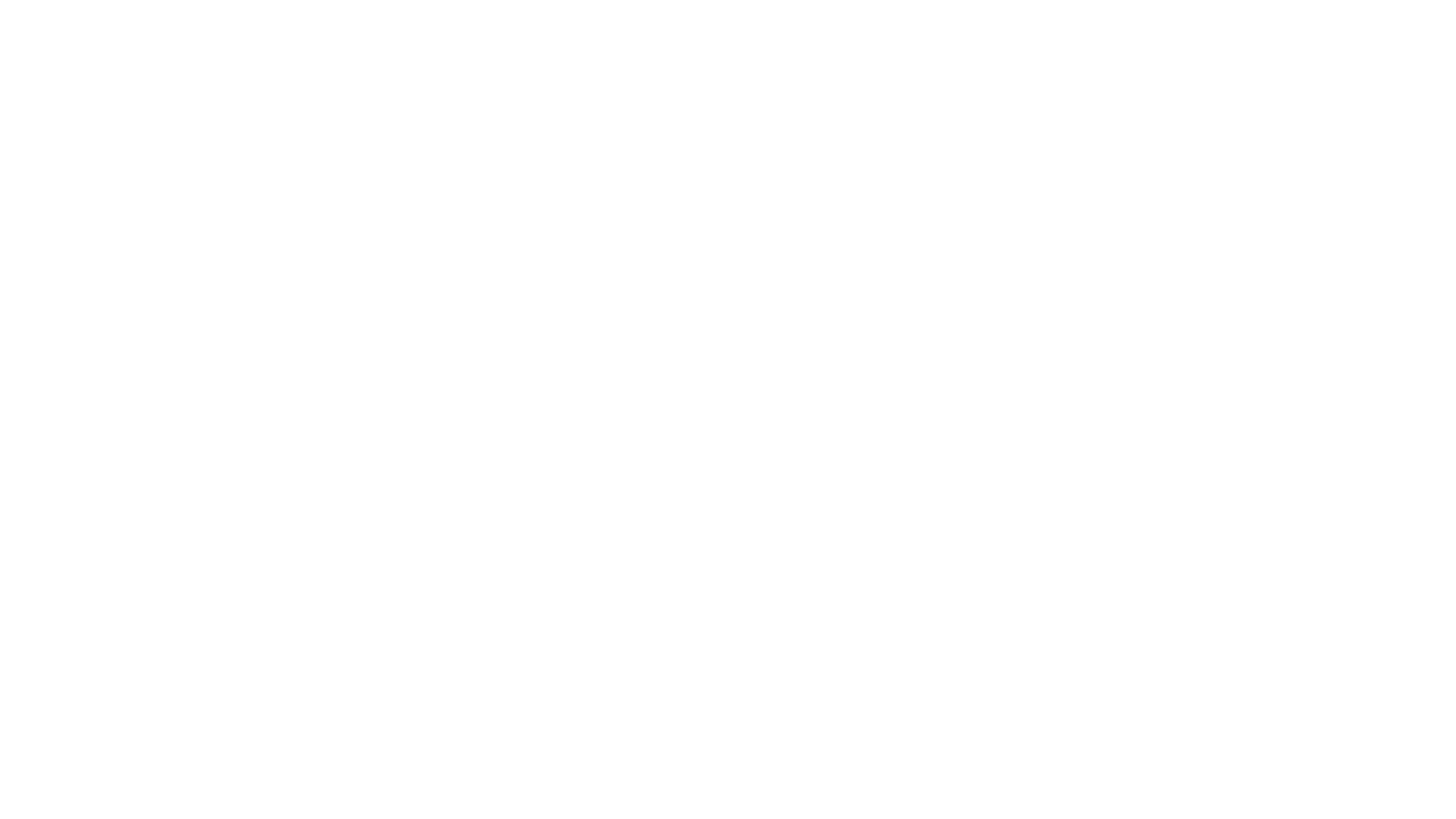 DIOS ME LOS BENDIGA
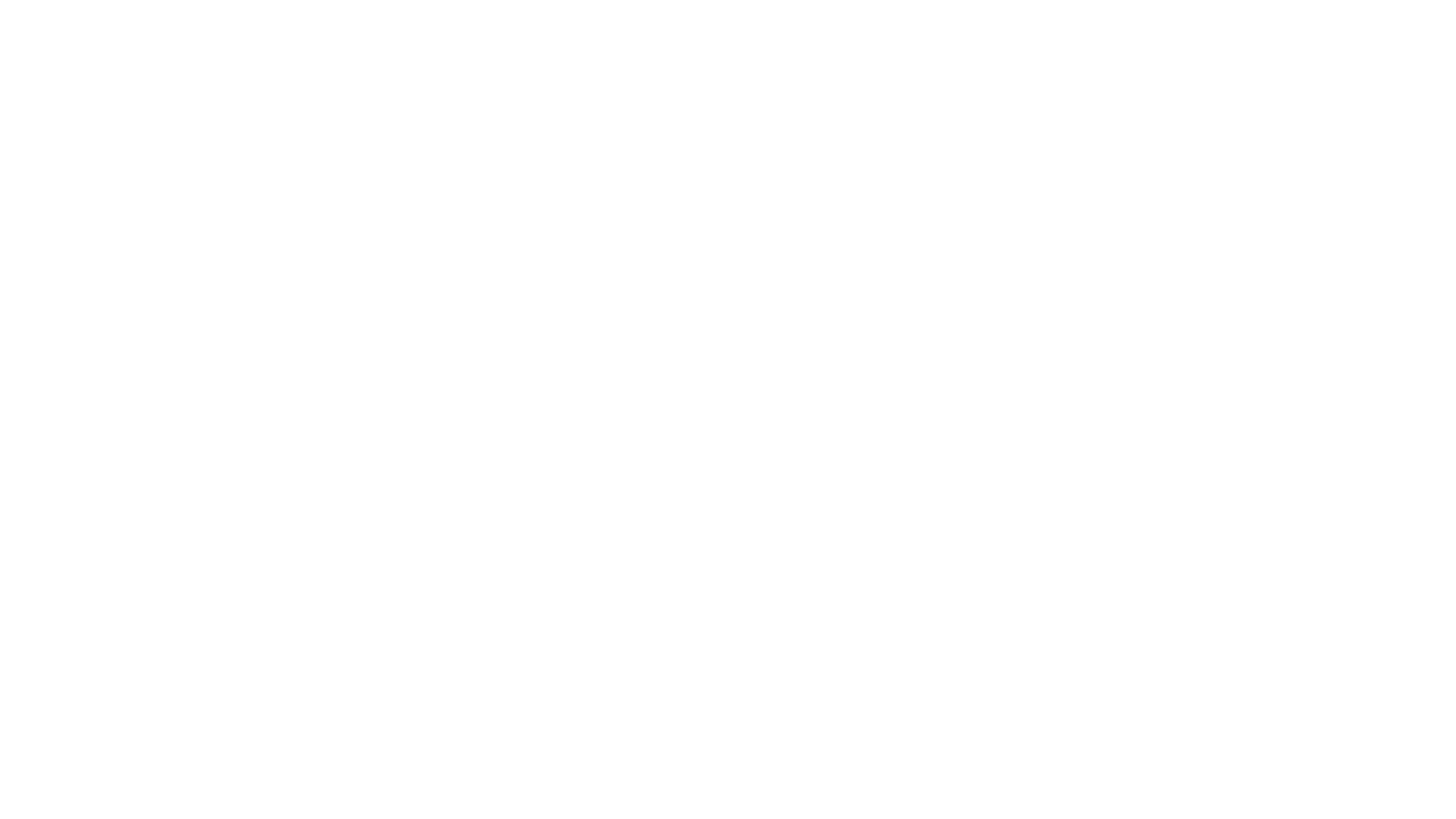